ФОНД "ЕДИНЫЙ РЕСУРСНЫЙ ЦЕНТР
ПОДДЕРЖИ СО НКО И РАЗВИТИЯ
ГРАЖДАНСКИХ ИНИЦИАТИВ РЕСПУБЛИКИ
САХА (ЯКУТИЯ)"
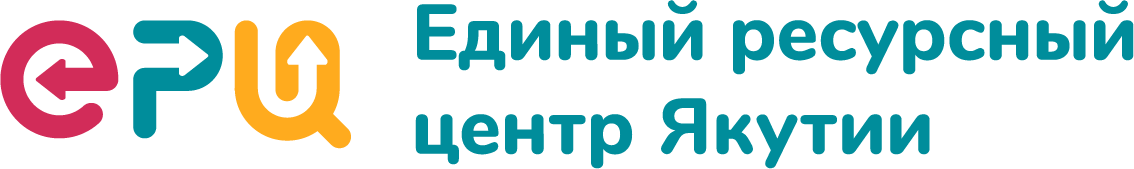 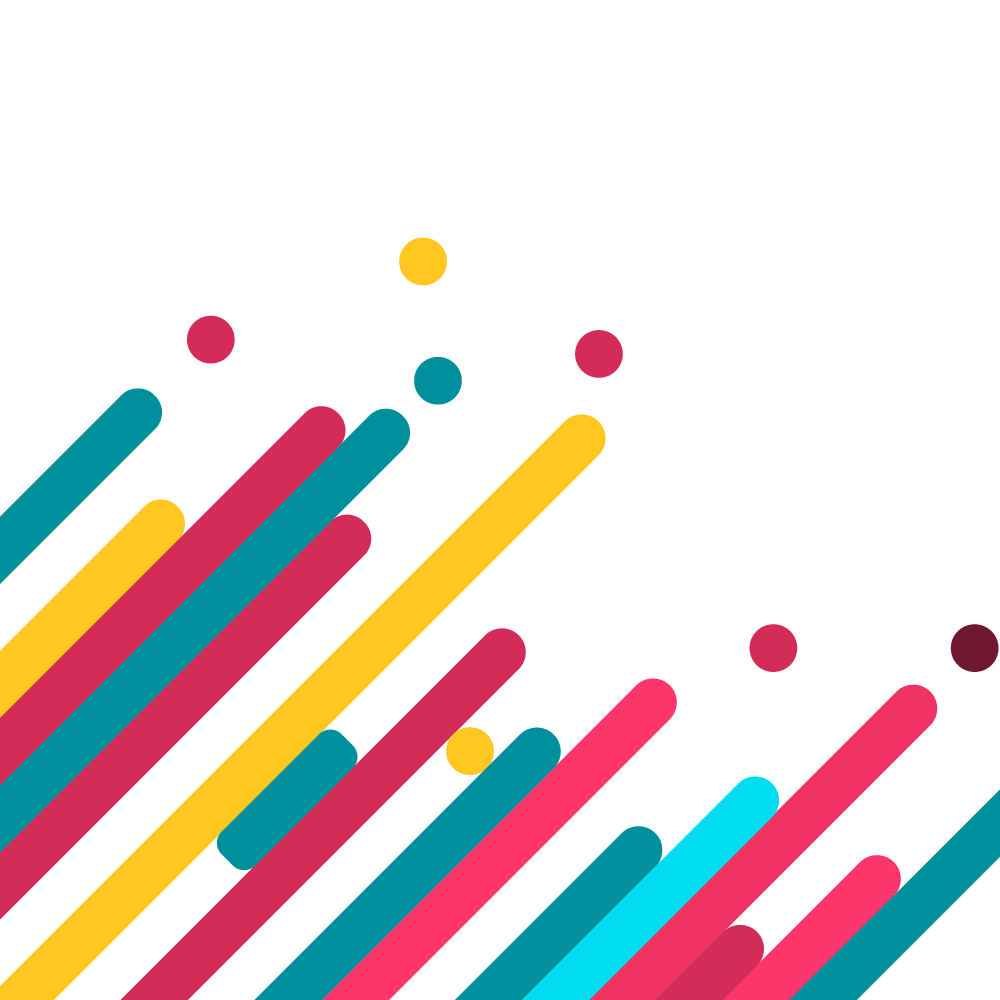 О РАБОТЕ РЕСУРНЫХ ЦЕНТРОВ  ПО ПОДГОТОВКЕ  ПРОЕКТОВ ДЛЯ УЧАСТИЯ ВО 2 КОНКУРСЕ ФОНДА ПРЕИДЕНТСКИХ ГРАНТОВ
Единый ресурсный центр 2021
ВЕШНИКОВА ОЛЬГА АНАТОЛЬЕВНА
ГЕНЕРАЛЬНЫЙ ДИРЕКТОР
Единый ресурсный центр 2021
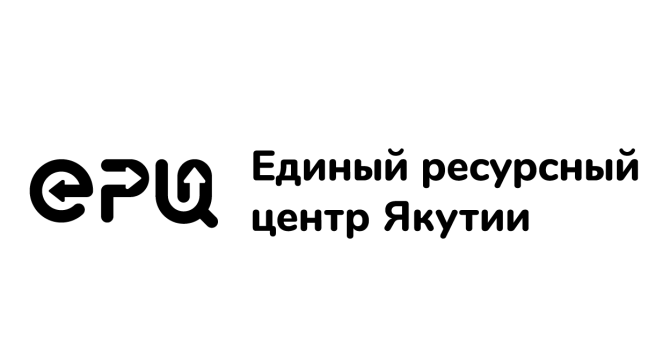 05. АНАЛИТИКА И ИССЛЕДОВАНИЯ
04.ГРАНТМЕЙКИНГ
01.ОБРАЗОВАТЕЛЬНЫЕ
02. ЭКСПЕРТНЫЕ
03. МЕТОДИЧЕСКИЕ
УСЛУГИ РЕСУРНЫХ ЦЕНТРОВ РС(Я)
РАЗРАБОТКА ОБРАЗОВАТЕЛЬНЫХ ПРОГРАММ 
ВНЕДРЕНИЕ СОЦИАЛЬНЫХ ТЕХНОЛОГИЙ
СОЗДАНИЕ И РЕГИСТРАЦИЯ СО НКО 
УПРАВЛЕНИЕ ПРОЕКТАМИ
ИНФОРМАЦИОННОЕ СОПРОВОЖДЕНИЕ
АДМИНИСТРИРОВАНИЕ ГРАНТОВЫХ КОНКУРСОВ
СЕМИНАРЫ
ВЕБИНАРЫ
ТРЕНИНГИ
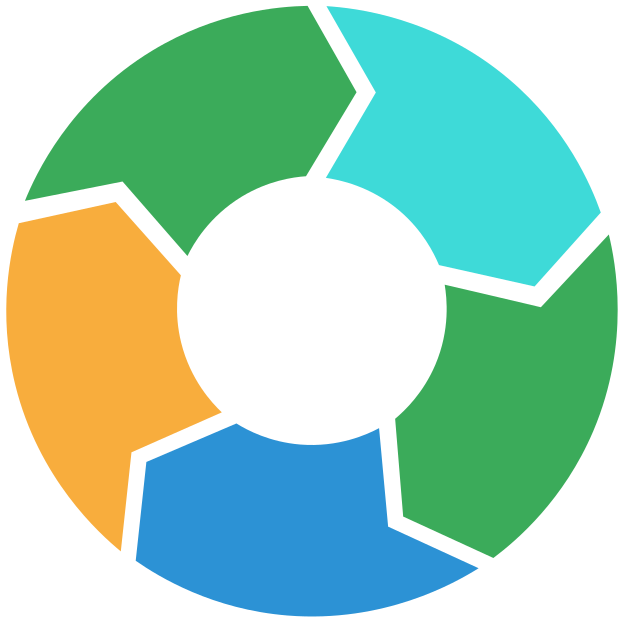 НЕЗАВИСИМАЯ ОЦЕНКА  КАЧЕСТВА УСЛУГ
ИССЛЕДОВАНИЯ ПОТЕНЦИАЛА ГРАЖДАНСКОГО ОБЩЕСТВА
01
02
ЛИДЕРЫ СО НКО, АКТИВНЫЕ ГРАЖДАНЕ, ВОЛОНТЕРЫ, СПЕЦИАЛИСТЫ ОРГАНОВ ВЛАСТИ
Единый ресурсный центр 2021
05
03
04
Единый ресурсный центр 2021
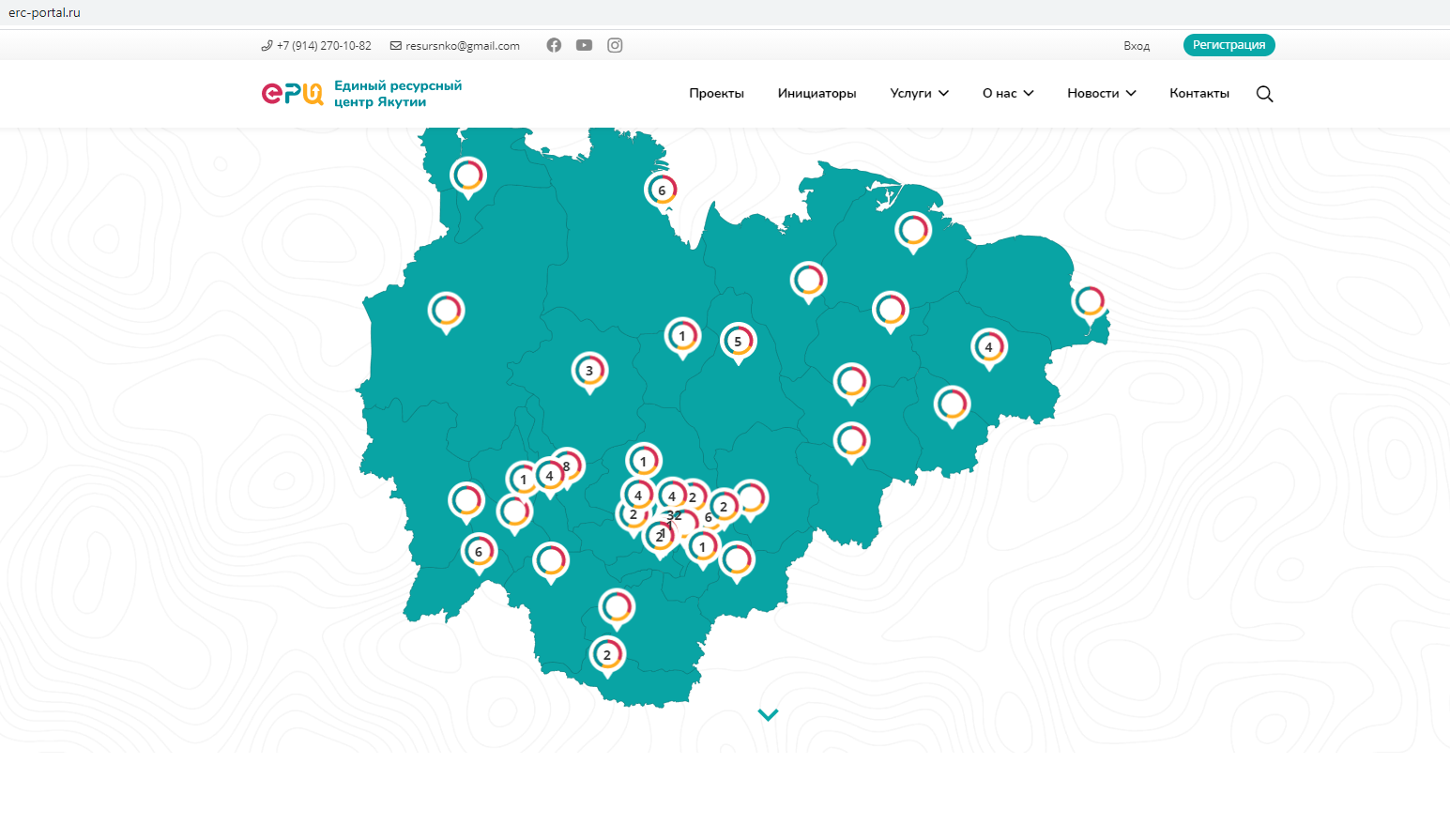 МИССИЯ
ПОМОГАЕМ ОБЩЕСТВУ НАЙТИ РЕСУРСЫ ДЛЯ РЕШЕНИЯ ЗАДАЧ И ДОСТИЖЕНИЯ РЕЗУЛЬТАТОВ
КАК НАЙТИ РЕСУРСЫ ДЛЯ ПРОЕКТА С ПОМОЩЬЮ КАРТЫ?
ЗАРЕГИСТРИРУЙТЕСЬ НА ПОРТАЛЕ

СОЗДАЙТЕ КАРТОЧКУ С ВАШИМ ПРОЕКТОМ И ОТМЕТЬТЕ НАСЕЛЕННЫЙ ПУНКТ НА КАРТЕ

ЗАПРОСИТЕ РЕСУРСЫ ДЛЯ РЕАЛИЗАЦИИ ПРОЕКТА

РАССКАЖИТЕ О РЕСУРСАХ, КОТОРЫМИ ВЫ ГОТОВЫ ПОДЕЛИТЬСЯ С ДРУГИМИ
Единый ресурсный центр 2021
ЦЕЛЬ
СОДЕЙСТВИЕ РАЗВИТИЮ НЕКОММЕРЧЕСКОГО СЕКТОРА ЭКОНОМИКИ, ФОРМИРОВАНИЕ УСЛОВИЙ ДЛЯ СОЗДАНИЯ И РАЗВИТИЯ СО НКО И ГРАЖДАНСКИХ ИНИЦИАТИВ В РЕСПУБЛИКЕ САХА (ЯКУТИЯ)
ВАШ ПРОЕКТ МОЖЕТ УВИДЕТЬ И ПОДДЕРЖАТЬ ЛЮБОЙ ЧЕЛОВЕК, ПРЕДСТАВИТЕЛЬ ВЛАСТИ ИЛИ БИЗНЕСА СО ВСЕЙ РОССИИ
ERC-PORTAL.RU
Единый ресурсный центр 2021
КЛЮЧЕВЫЕ ПОКАЗАТЕЛИ ЭФФЕКТИВНОСТИ АКСЕЛЕРАТОРА ПРОЕКТОВ ПРИВЛЕЧЕНО В ЯКУТИЮ В ВИДЕ ГРАНТОВ 
2020-2021
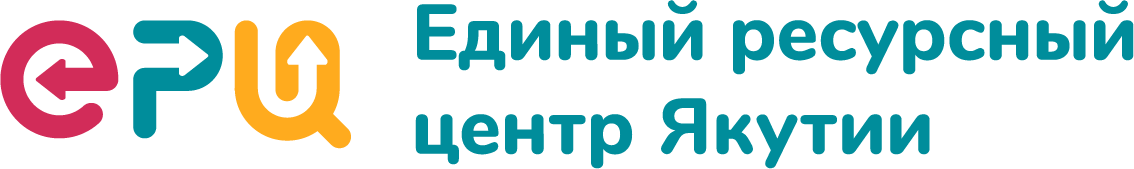 342
110
563
4362
УЧАСТНИКОВ МЕРОПРИЯТИЙ ПРОЕКТА
112 280 791 РУБЛЕЙ
101 876 030 РУБ.
ФОНД ПРЕЗИДЕНТСКИХ 
ГРАНТОВ 2020-2021
ПРОВЕДЕНО ЭКСПЕРТИЗ ПРОЕКТОВ ДЛЯ УЧАСТИЯ В ФЕДЕРАЛЬНЫХ И РЕГИОНАЛЬНЫХ КОНКУРСАХ
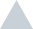 1 098 291 РУБ.
БЛАГОТВОРИТЕЛЬНЫЙ ФОНД
 ВЛАДИМИРА ПОТАНИНА
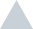 Единый ресурсный центр 2021
КОЛИЧЕСТВО ПРОЕКТОВ 
СО НКО, ПРИНЯВШИХ УЧАСТИЕ 
В ФЕДЕРАЛЬНЫХ И РЕГИОНАЛЬНЫХ
КОНКУРСАХ
1 020 000 РУБ.
БЛАГОТВОРИТЕЛЬНЫЙ ФОНД ЕЛЕНЫ И ГЕННАДИЯ ТИМЧЕНКО
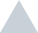 6 905 000 РУБ.
ФЕДЕРАЛЬНОЕ АГЕНСТВО ПО ДЕЛАМ МОЛОДЕЖИ РОСМОЛОДЕЖЬ
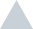 ОРГАНИЗОВАНО СЕМИНАРОВ И ВЕБИНАРОВ
1 381 470 РУБ. 
ФОНД "АБСОЛЮТ ПОМОЩЬ"
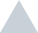 Единый ресурсный центр 2021
СОСТОЯНИЕ НЕКОММЕРЧЕСКОГО СЕКТОРА В РЕСПУБЛИКЕ САХА (ЯКУТИЯ)
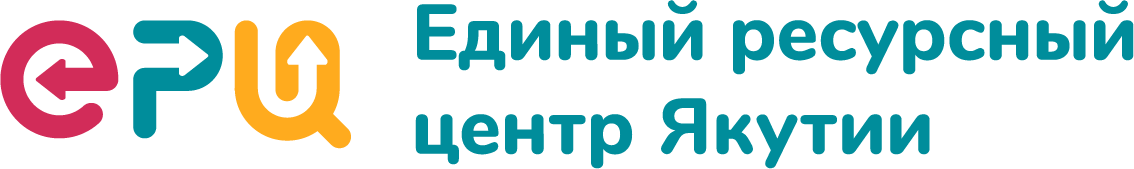 Единый ресурсный центр 2021
* по данным Управления Министерства юстиции РФ по Республике Саха (Якутия)
Единый ресурсный центр 2021
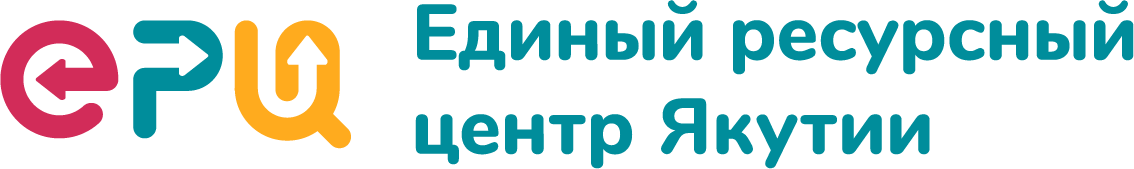 Единый ресурсный центр 2021
* по данным Фонда президентских грантов
Единый ресурсный центр 2021
Процент поддержанных проектов от общего количества поданных заявок НКО Республики Саха (Якутия) на конкурсы Фонда президентских грантов в период 2017-2020 гг. *
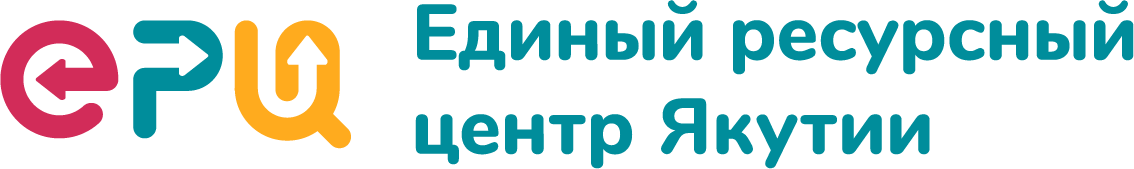 Единый ресурсный центр 2021
Единый ресурсный центр 2021
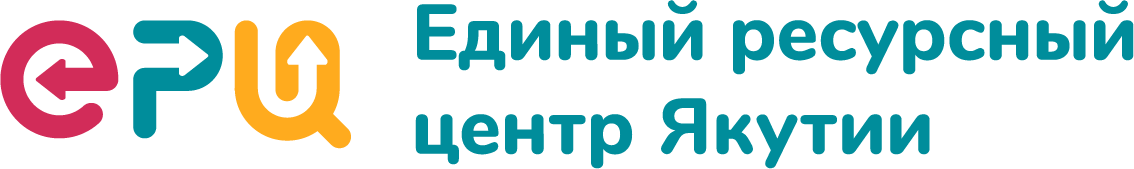 Единый ресурсный центр 2021
Единый ресурсный центр 2021
РЕЙТИНГ МУНИЦИПАЛЬНЫХ РАЙОНОВ И ГОРОДСКИХ ОКРУГОВ ПО УРОВНЮ РАЗВИТИЯ НЕКОММЕРЧЕСКОГО СЕКТОРА
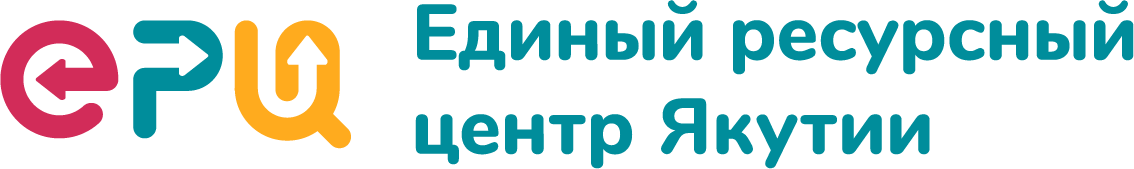 Единый ресурсный центр 2021
РЕЙТИНГ МУНИЦИПАЛЬНЫХ РАЙОНОВ И ГОРОДСКИХ ОКРУГОВ ПО УРОВНЮ РАЗВИТИЯ НЕКОММЕРЧЕСКОГО СЕКТОРА
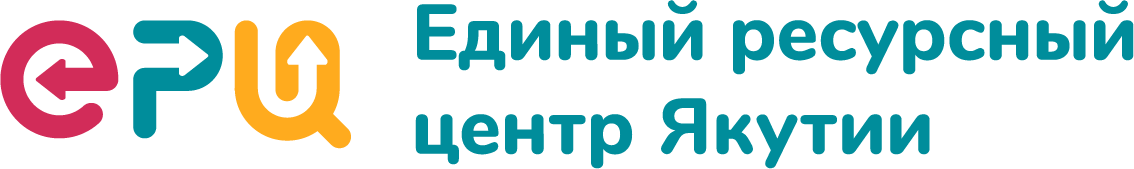 Единый ресурсный центр 2021
РЕЙТИНГ МУНИЦИПАЛЬНЫХ РАЙОНОВ И ГОРОДСКИХ ОКРУГОВ ПО УРОВНЮ РАЗВИТИЯ НЕКОММЕРЧЕСКОГО СЕКТОРА
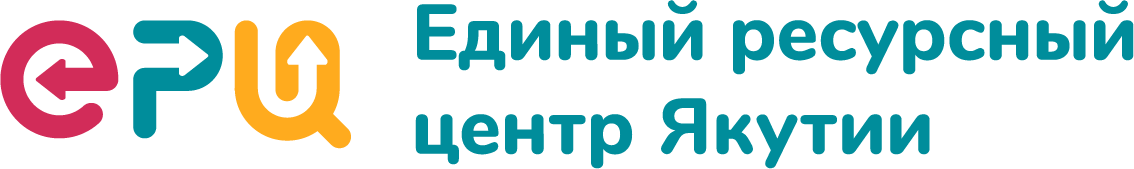 Единый ресурсный центр 2021
Единый ресурсный центр 2021